Activity 1:
Problem identification activities
Problem:  The perimeter of a rectangular garden is 20 meters.
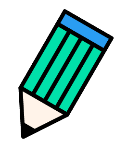 a) Calculate the area of the rectangular garden  if it has width x (meters).
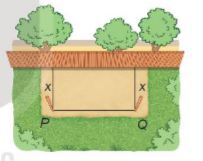 b) What is the width such that the area is not less than 48 m2?
Solution
Problem: The perimeter of a rectangular garden is 20 meters.
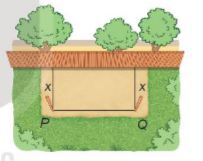 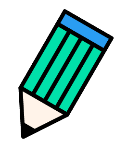 a) Calculate the area of the rectangular fenced garden if it has width x (meters).
a) Assume, the width of the garden is x (m) (0 < x <10).
Then, length of the garden is              (m).
Therefore, the area of the garden is                                                       (m2)
Solution
Problem: The perimeter of a rectangular garden is 20 meters.
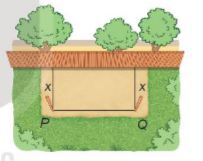 b) What is the width such that the area is not less than 48 m2?
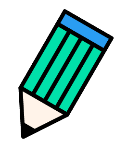 The area of garden is not less than 48 m2  if and only if
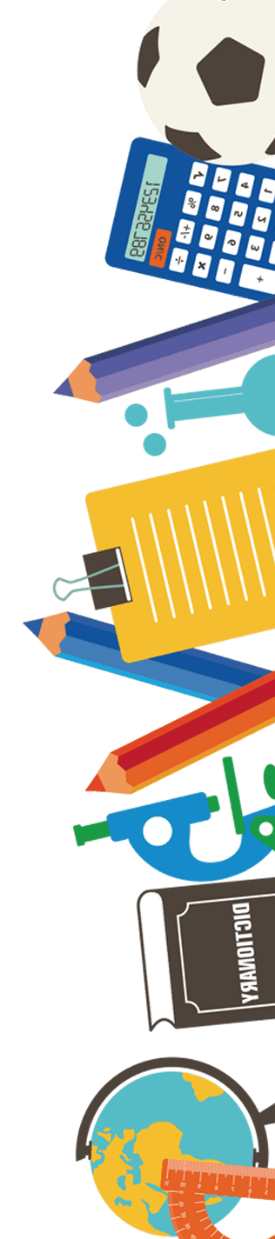 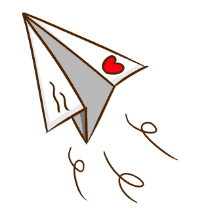 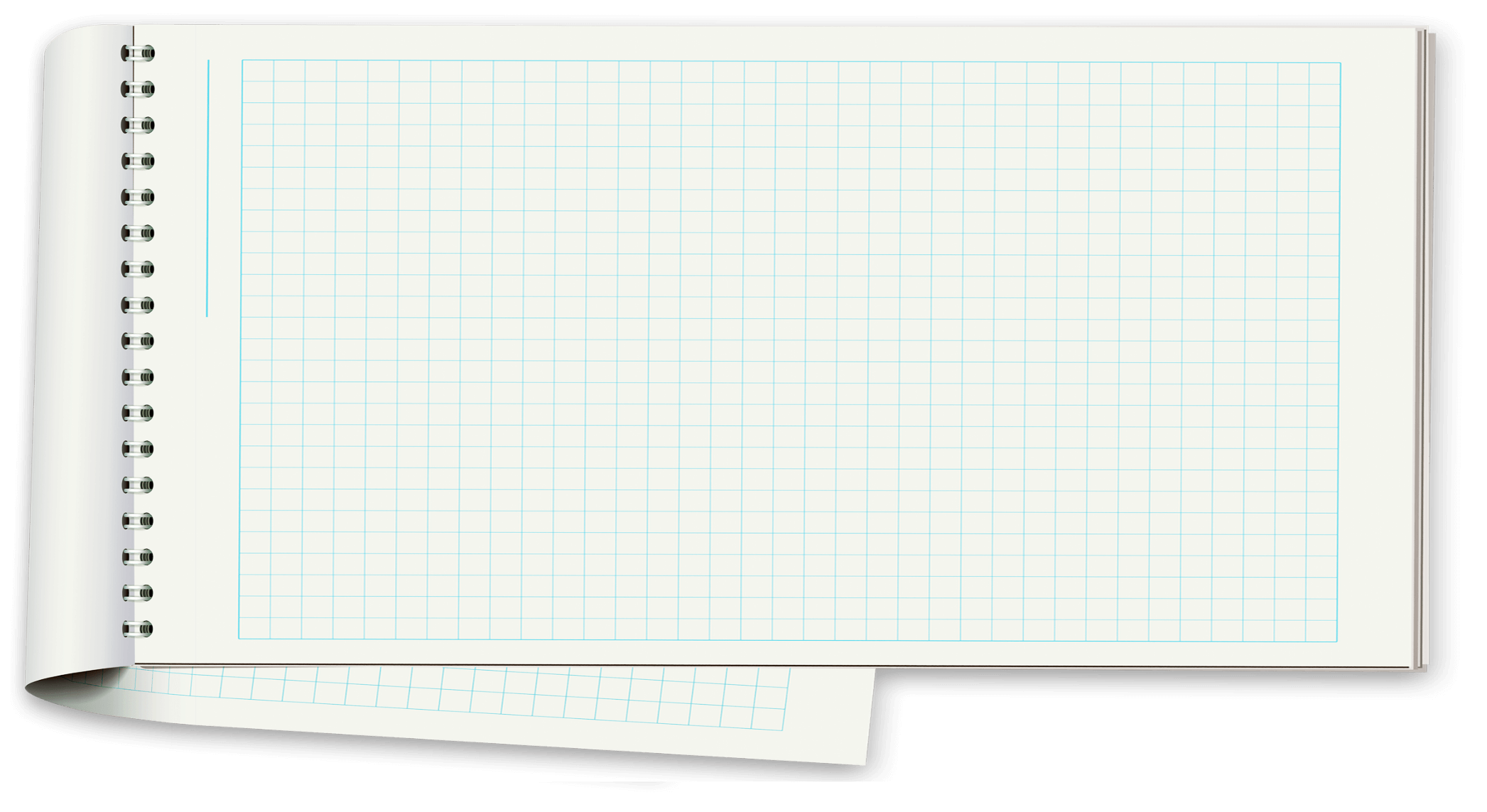 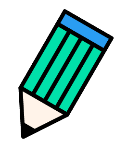 THAI NGUYEN DEPARTMENT  OF EDUCATION AND TRAINING
ALGEBRA 10
SIGNS OF QUADRATIC TRINOMIALS
Teacher:
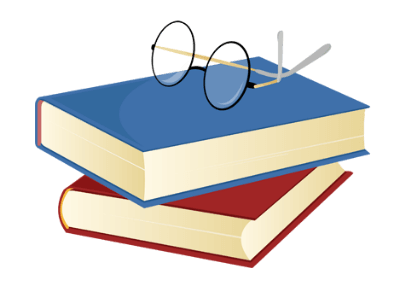 CONTENTS
03
04
01
02
Quadratic trinomial
Signs of a quadratic trinomial
Practice
Aplications
01
Quadratic trinomial
1. Quadratic trinomial
A quadratic trinomial in x is an expression of the form 
where a, b and c are coefficients and          .
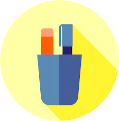 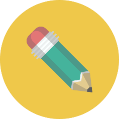 Note 1
The solutions of quadratic equation                            are also called the solutions of quadratic trinomial                    .
Quadratic trinomial  /kwɒˈdrætɪk trai´noumiəl/
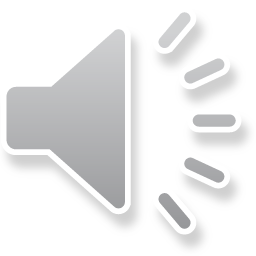 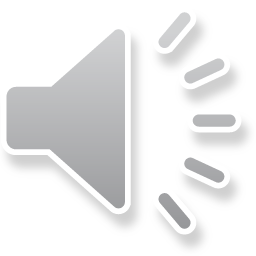 Example
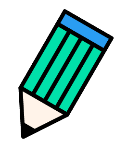 Which of the following expressions is a quadratic trinomial in x? If it is a quadratic trinomial in x, determine a, b, c.
Example 1
, where m is a parameter.
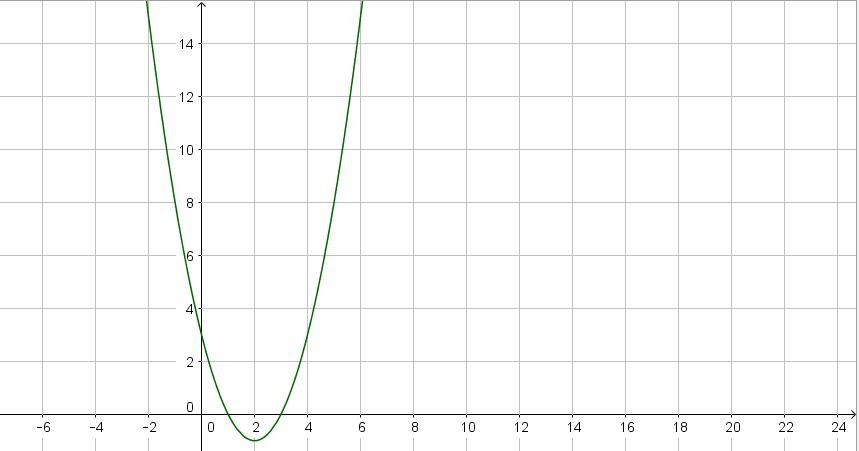 Activity 2.1:
Complete the following table:
Case 1: a > 0
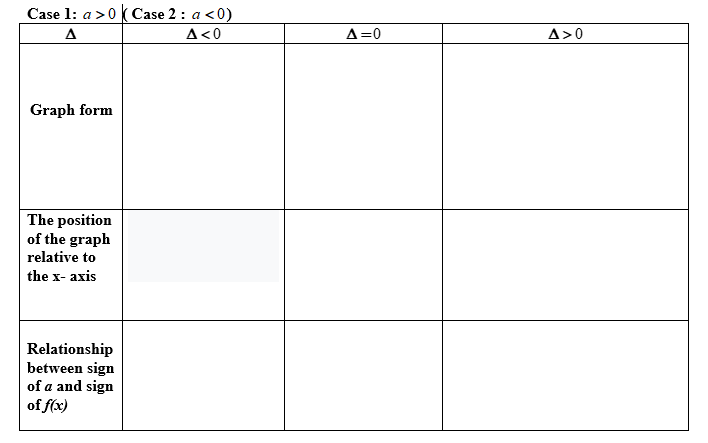 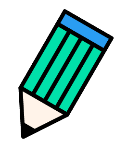 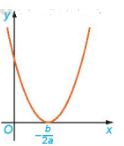 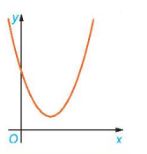 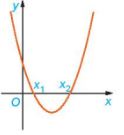 Above the x-axis
Above  the x-axis.
Above the x-axis if
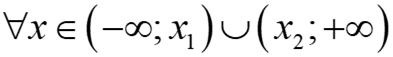 Below the x-axis
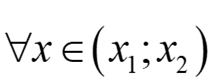 Complete the following table:
Activity 2.2:
Case 2: a < 0
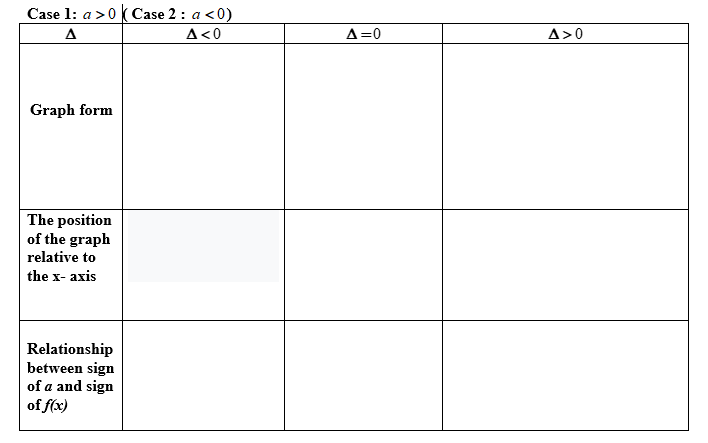 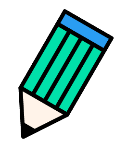 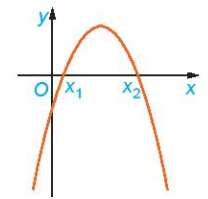 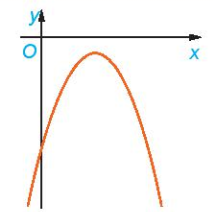 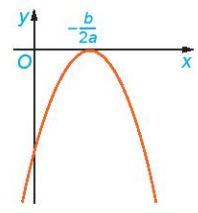 Below the x-axis
Below the x-axis if
Below the x-axis.
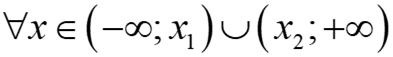 Above the x-axis
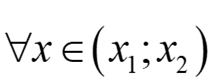 2. Signs of a quadratic trinomial
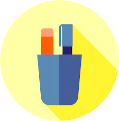 Theorem
Given a quadratic trinomial
If            then  f(x) always has the same sign as coefficient a for all           .
If           then  f(x) always has the same sign as coefficient a except                .
If           then  f(x) has two distinct roots      and                     . Therefore,
f(x) has the same signs as the coefficient a for all                                         ;
f(x) has opposite signs to the coefficient a for all                    .
Note 2: + In the above theorem, it is possible to replace     by     .
+ We can replace the calculation of     by finding the solutions of f(x).
Consider signs of a quadratic trinomial:
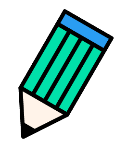 Step 1: Determine signs a.  
   Step 2: Calculate     and compare     with 0 ( or find the solutions of f(x) )                                                      
   Step 3: Apply theorem on the signs of a quadratic trinomial
              +) If            (or f(x) has no solution) then  a.f(x)>0,
              +) If     = 0 (or f(x) has 1 solution) then  a.f(x)>0,               
              +) If     >0 ( or f(x) has 2 distinct solutions) then 
                                                                                                            .
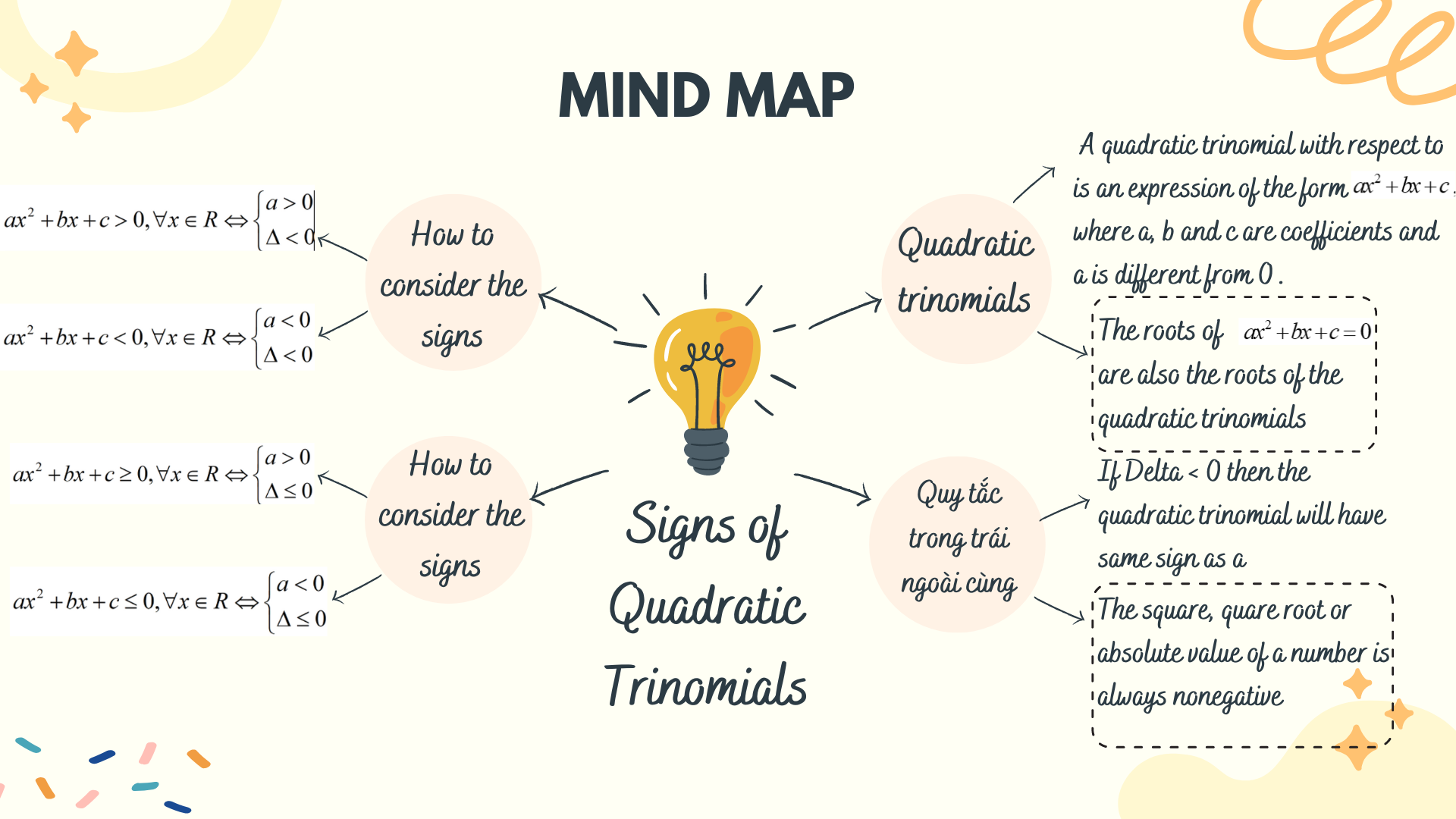 HOMEWORK
Find values of parameter m such that the following quadratics trinomial have positive              .
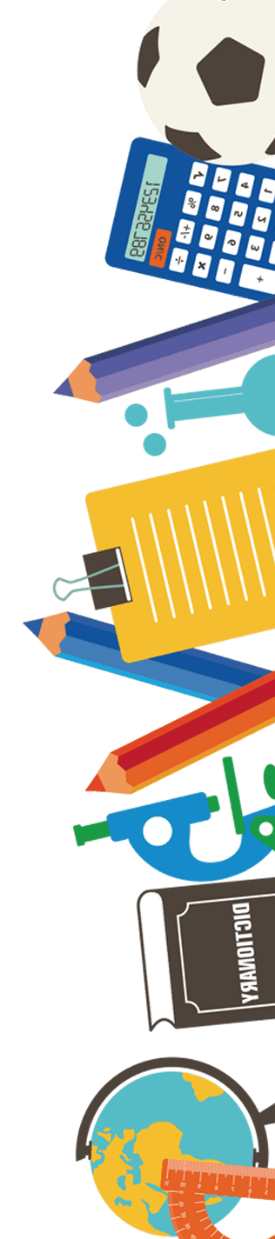 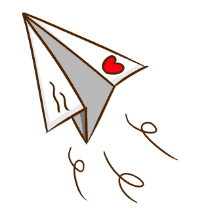 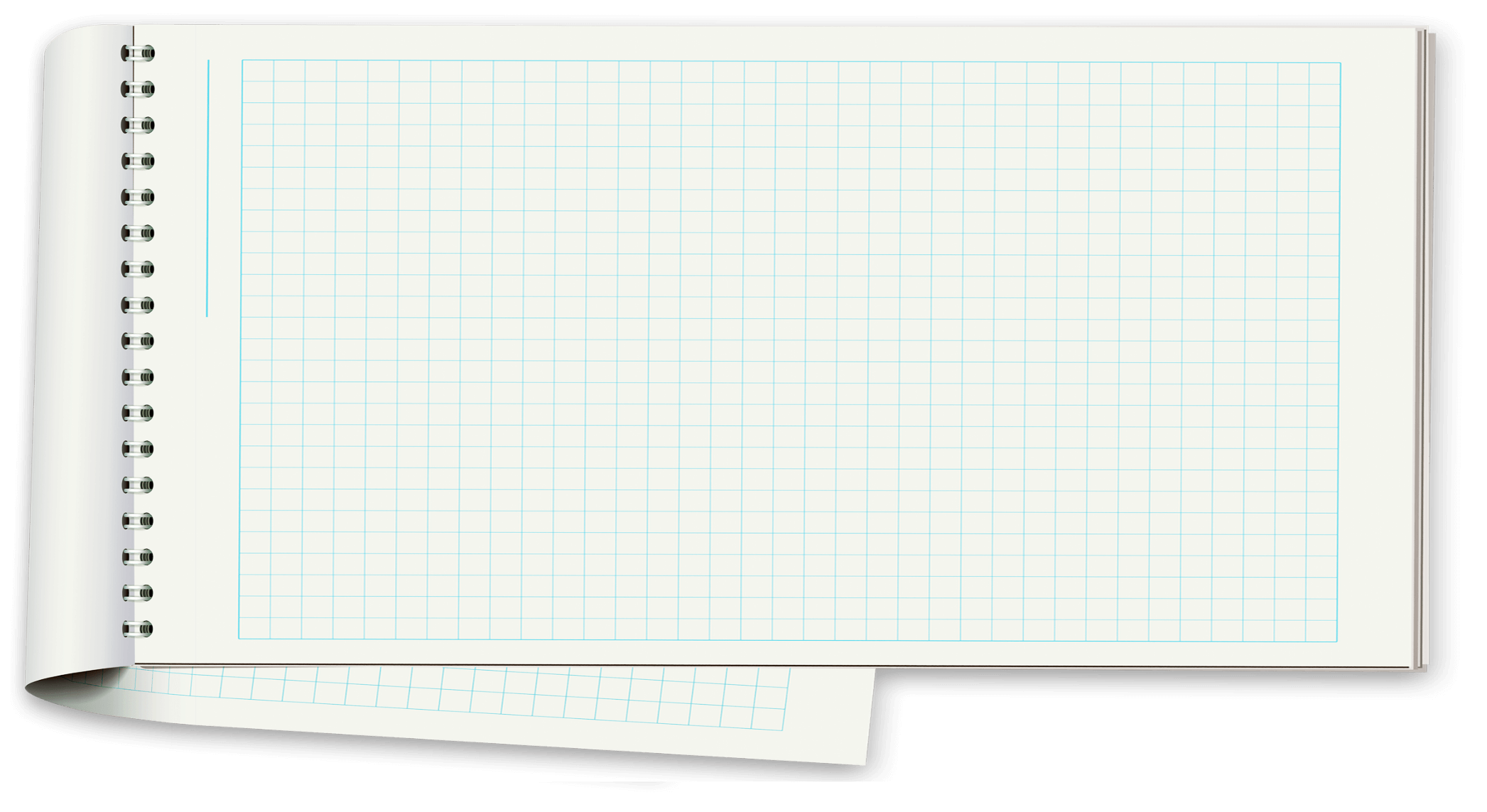 Our leson ends here.
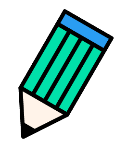 Thank you.
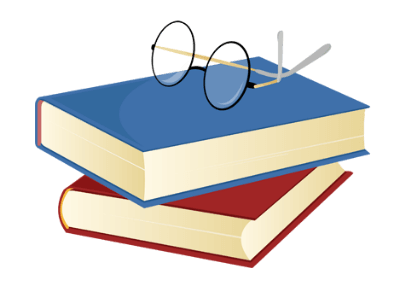 03
Practice
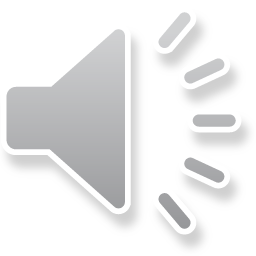 ROTATION LUCKY
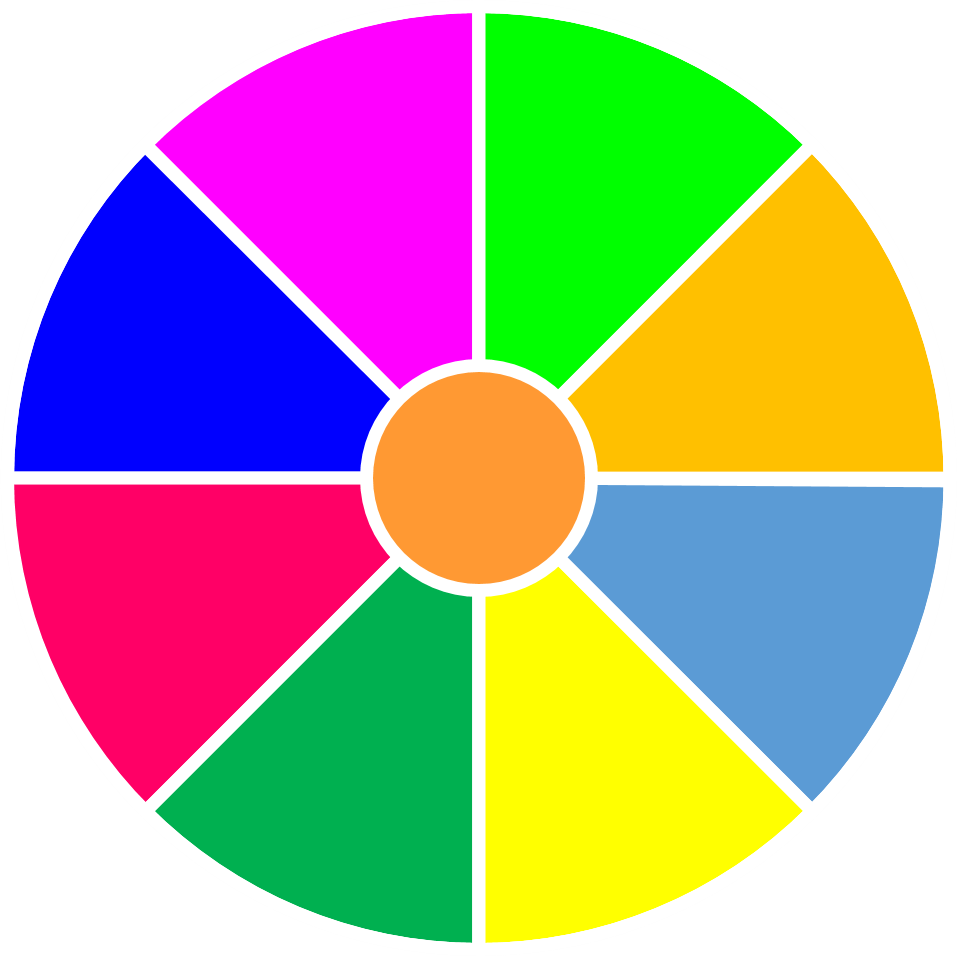 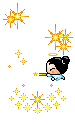 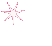 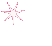 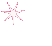 20
30
40
1
2
3
10
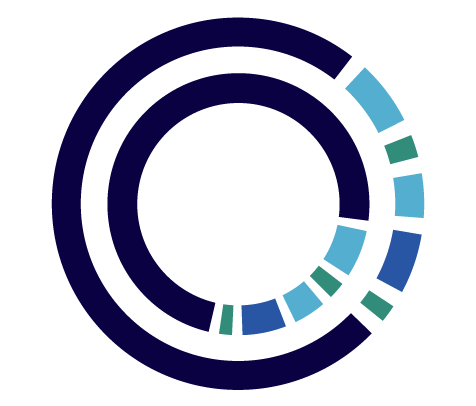 50
80
4
5
6
60
70
TURN
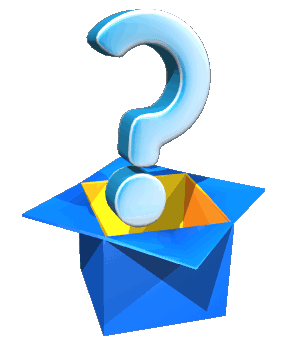 Question1: Which of the following statements is true?
is a quadratic trinomial.
is a quadratic trinomial.
is a quadratic trinomial.
19
18
17
16
15
14
13
12
11
10
9
8
7
6
5
4
3
2
1
0
is a quadratic trinomial.
20
Answer: A
RETURN
TIME
Question 2: Given a quadratic trinomial                                              . 
Which of the following statement is true? 
A. If          then  f(x) always has the same sign as the coefficient a for all          .         
B. If          then  f(x) always has the same sign as coefficient a except               .  

C. If          then  f(x) always has the same sign as coefficient a for all                       .    
D. If         then  f(x) always has the same sign as the coefficient b for all          .
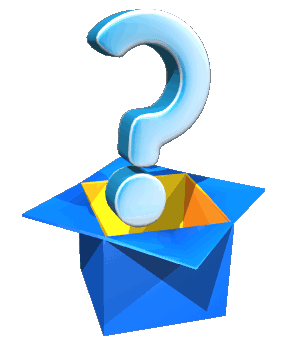 19
18
17
16
15
14
13
12
11
10
9
8
7
6
5
4
3
2
1
0
20
Answer: C
RETURN
TIME
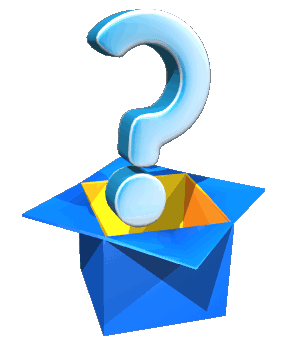 Question 3: Given a quadratic trinomial                                         .
	
A. 			B. 			C. 			D.
The condition for                               is
19
18
17
16
15
14
13
12
11
10
9
8
7
6
5
4
3
2
1
0
20
Answer: C
RETURN
TIME
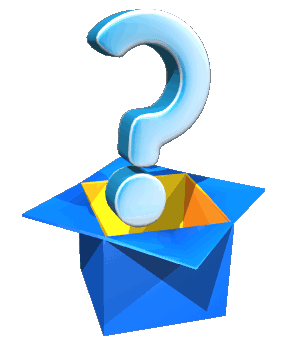 Question 4: The quadratic trinomial 
                         is positive if and only if
	A. 					B. 
	C. 				         D.
19
18
17
16
15
14
13
12
11
10
9
8
7
6
5
4
3
2
1
0
20
Answer: D
RETURN
TIME
Question 5: The quadratic trinomial 
                         is non-positive if and only if
		A. 					B. 		
		C. 					D.
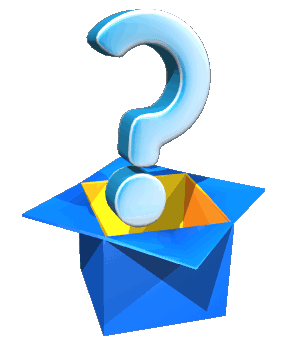 19
18
17
16
15
14
13
12
11
10
9
8
7
6
5
4
3
2
1
0
20
Answer: C
RETURN
TIME
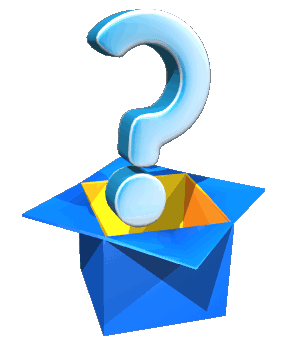 Question 6: The number of integer values ​​of x which the quadratic trinomial                            has a negative value is 

	A. 4			B. 5			C. 3			D. 6
19
18
17
16
15
14
13
12
11
10
9
8
7
6
5
4
3
2
1
0
20
Answer: B
RETURN
TIME
04
Aplications
Example
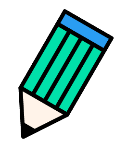 Find values of parameter m such that the following quadratic trinomial  is positive              .
Examle 3
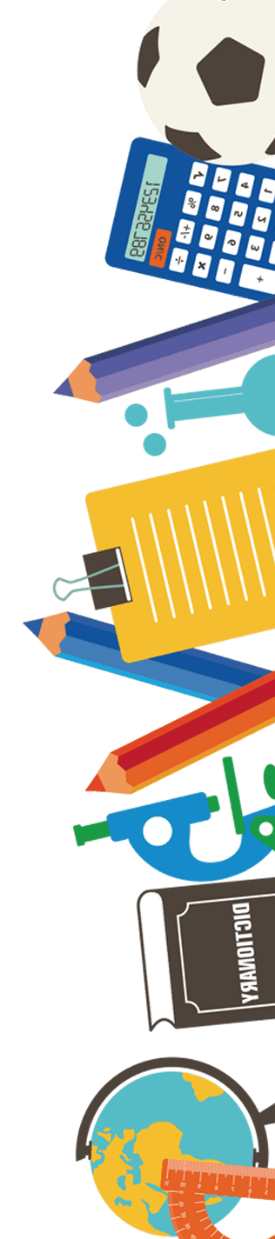 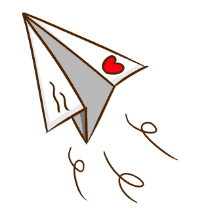 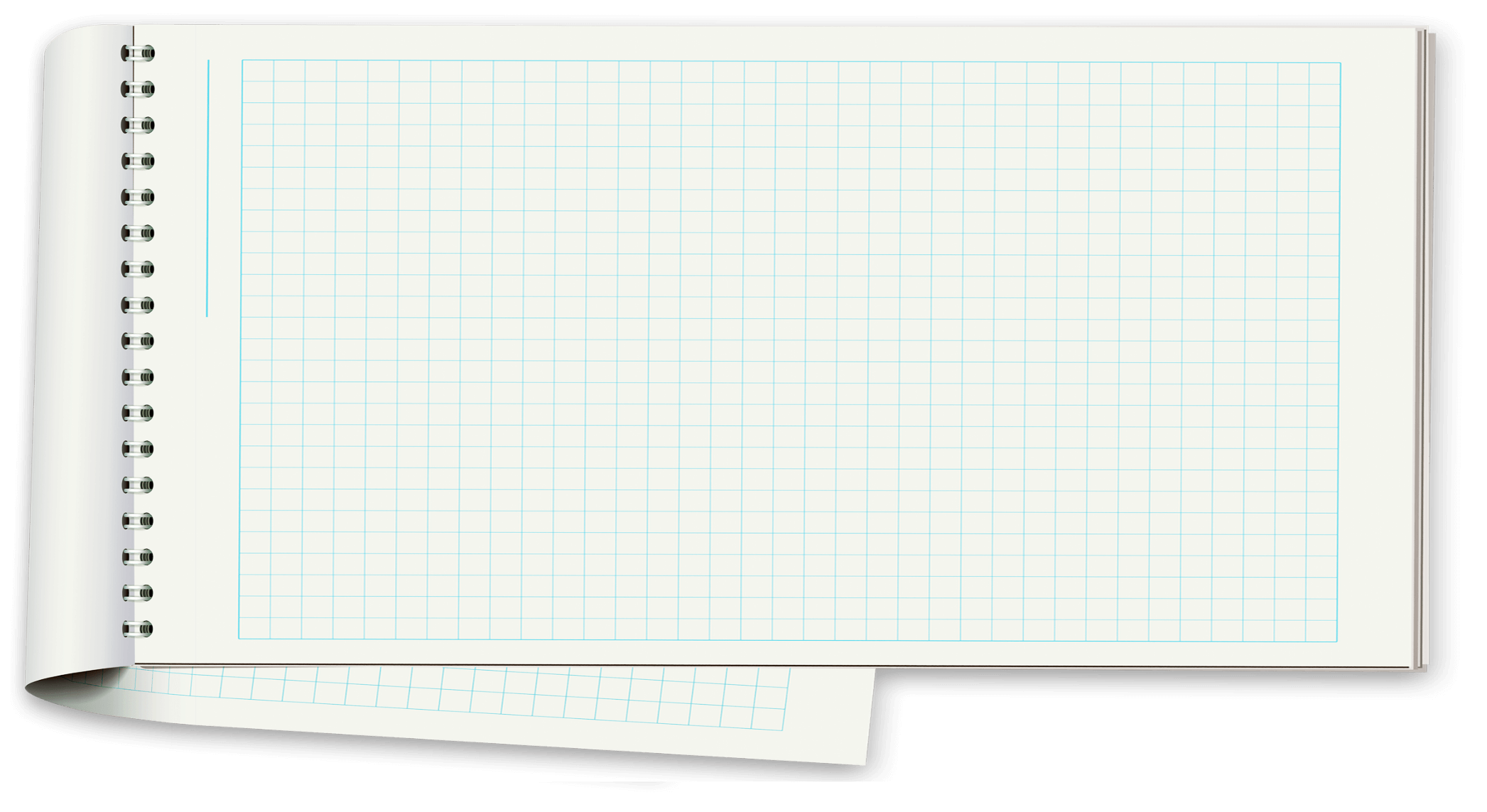 Thank You!
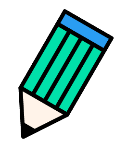 FOR LISTENING
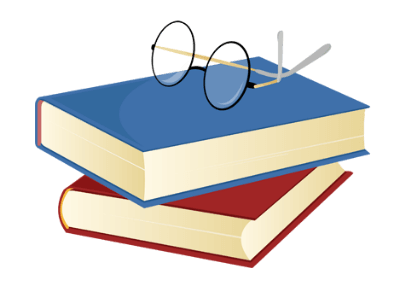